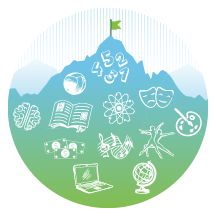 Introduction: 
Standards Implementation through Standards Literacy
[Speaker Notes: [estimated time for module: 10 min]]
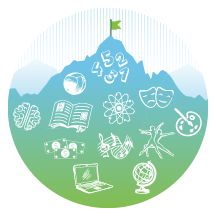 Goals and Objectives
Educators will be able to demonstrate their current level of standards literacy by:
Determining their level of standards literacy through a pre-assessment; and

Evaluating their results to determine next steps.
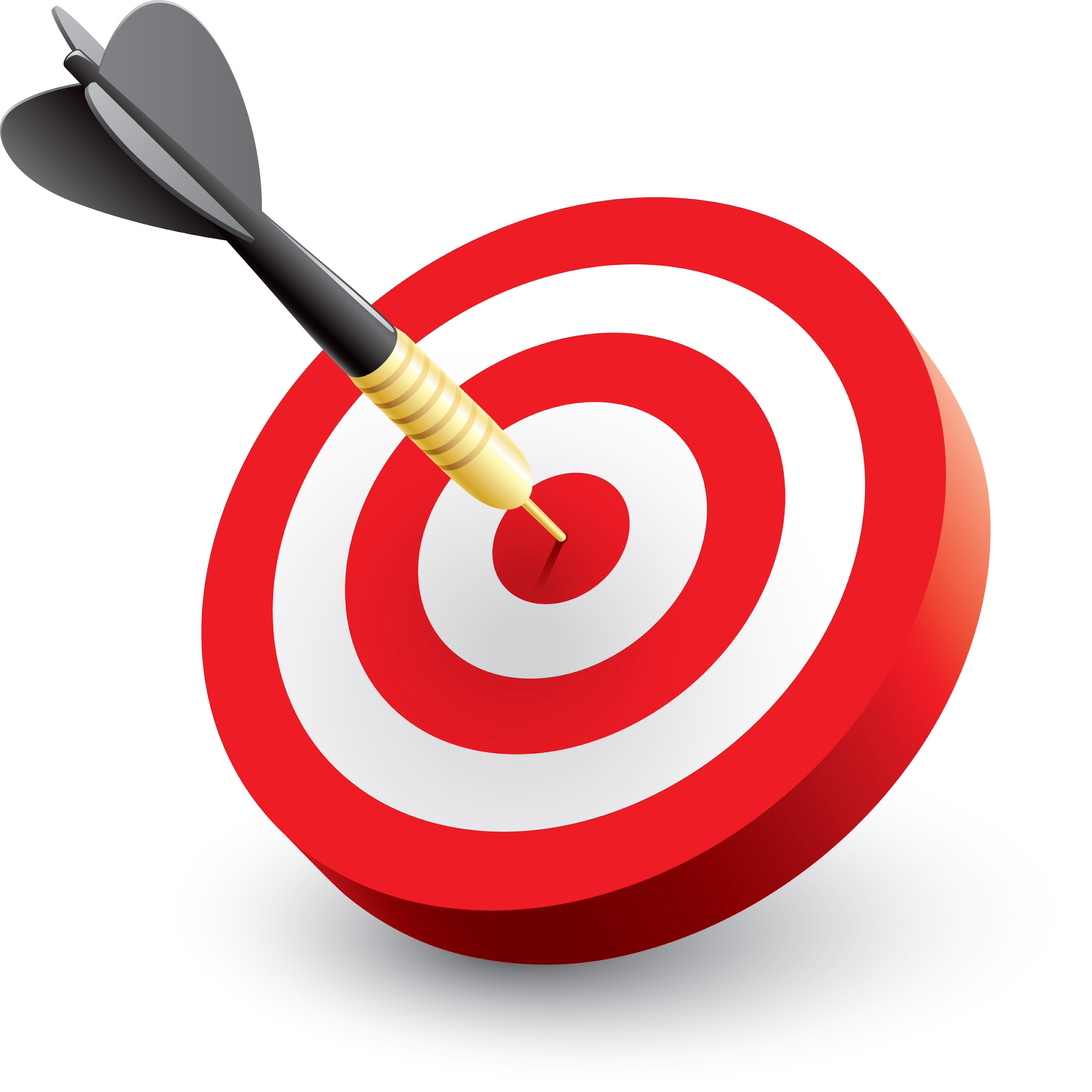 [Speaker Notes: There are two goals for this session…{Read Slide}

[estimated time: 1 min]]
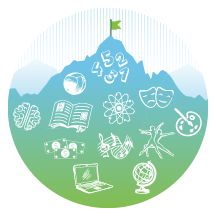 Introduction
In order to implement the 2020 Colorado Academic Standards (CAS) with fidelity and transform teaching and learning as the standards intend, the Office of Standards & Instructional Support believe educators at all levels should gain a deep understanding of the intentional design principles used to develop the standards.
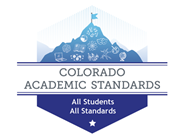 [Speaker Notes: Today we will be introducing you to the 2020 CAS Implementation Professional Learning Series of modules intended to support districts with transition to the revised standards.  All content areas of the CAS were revised and have changes to the standards framework.

[estimated time: 1 minute]]
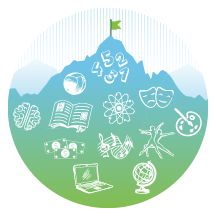 What does Standards Literacy Mean?
A Standards Literate Educator: 
Possesses a working knowledge of the terms, categories, and meaning of the elements of the standards;

Effectively applies standards to develop or revise curriculum; and,

Demonstrates best, first instruction through high impact strategies inherent within curriculum aligned to the standards.
[Speaker Notes: When thinking about what a standards literate educator looks like, you think of these three things:  (read slide)

[estimated time: 1 min]]
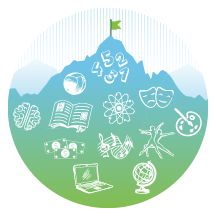 How do we get there?
The 2020 CAS Implementation Professional Learning Modules are organized in three phases of transition over the next two years. (Modules released by CDE)  

Phase 1 includes the topics of disciplinary literacy and readiness. (Fall 2018)

Phase 2 includes the topics of curriculum and resource alignment. (Winter 2019)

Phase 3 incorporates mapping instructional strategies to the innovations within the standards for Best First Instruction.  (Spring 2019)
[Speaker Notes: This is a high level overview of the way the 2020 CAS Implementation Professional Learning Modules will be organized and delivered.

The release of these modules are intentionally spread out over two years so districts take the full time allowed for transition to the revised standards.  Phase 1 will be released Fall 2018, Phase 2 will be released Spring of 2019, and Phase 3 will be released Fall 2019.

The Modules will be delivered through a Learning Management System called Moodle.  Each phase of modules will have a post assessment associated with it.  In addition, at the end of all the phases, there will be a summative assessment.

[estimated time: 1 min]]
Intentions for the Use of the Modules?
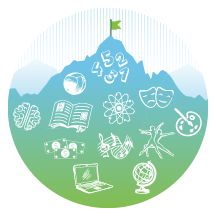 The 2020 CAS Implementation Professional Learning Modules are organized in three phases to be followed one after the other in order.  

The phases and modules within the phases build off of one another.

Districts can use the modules as created or adapt for their local purposes.
[Speaker Notes: This is a high level overview of the way the 2020 CAS Implementation Professional Learning Modules will be organized and delivered.

The intention of the modules are to be followed in order through the phases to the very end of transition.

[estimated time: 1 min]]
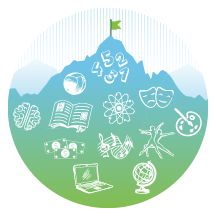 Modules for Phase 1 (2018/2019)
It’s Not Rocket Science
An introduction to Disciplinary Literacy
2.   Are You Literate?
An introduction to Standards Literacy
3.   The Birds and The Bees of Standards
A historical perspective of the development and revision of the CAS
4.   The Highlights!
Differences between the 2009/2010 CAS and the 2020 CAS 
5.   A Whole New Level
			A close read of the 2020 CAS
6.  Making Connections
			Connections across the entire standards page
[Speaker Notes: Phase 1 Topics:
Discuss disciplinary literacy, why it is important, and how it connects to standards literacy.
 
To ensure that our teachers (whether new to the profession or to Colorado) have a working knowledge of standards legislation, we provide historical context on the Colorado Academic Standards, specifically highlighting Senate Bill 08-212: Colorado’s Achievement Plan for Kids and the expectations of implementation according to law.

Discuss the differences between the 2009/2010 and the 2020 CAS standards framework.

Close read the 2020 CAS to develop a deeper understanding of the expectations within the standards.

Make connections across the whole document of the standards. 

[estimated time: 3 mins]]
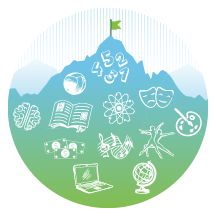 Modules for Phase II (2018/2019)
Titles of Modules will be forthcoming, however topics are listed below:
7.  Interpreting the standards 

8.  Mapping 2020 standards to current curriculum

9.  Gap analysis of current curriculum

10. Creating a plan to fill the gaps
[Speaker Notes: [estimated time: 1 min]]
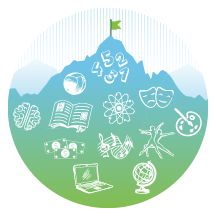 Modules for Phase 3 (2019/2020)
Titles of Modules will be forthcoming, however potential topics will include:
11.  Best, First Instruction

12.  High Impact Instructional Strategies

13.  Attending to the innovations within the standards

14.  Classroom instruction
[Speaker Notes: [estimated time: 1 min]]
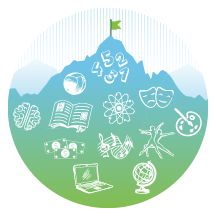 All modules created will be in the context of a specific content area.  However, resources will be associated with each module for adaptation to other content areas.
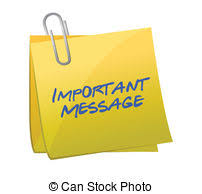 [Speaker Notes: [estimated time: 1 min]]
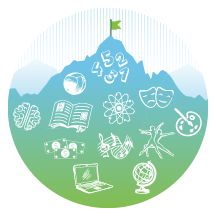 Standards Literacy Pre-Assessment
Educators and administrators should take the standards literacy pre-assessment in order to establish a baseline and an indicator for growth once all modules are implemented.
[Speaker Notes: [estimated time: 6 mins]]
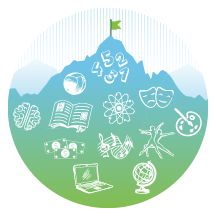 Before leaving, are there any...
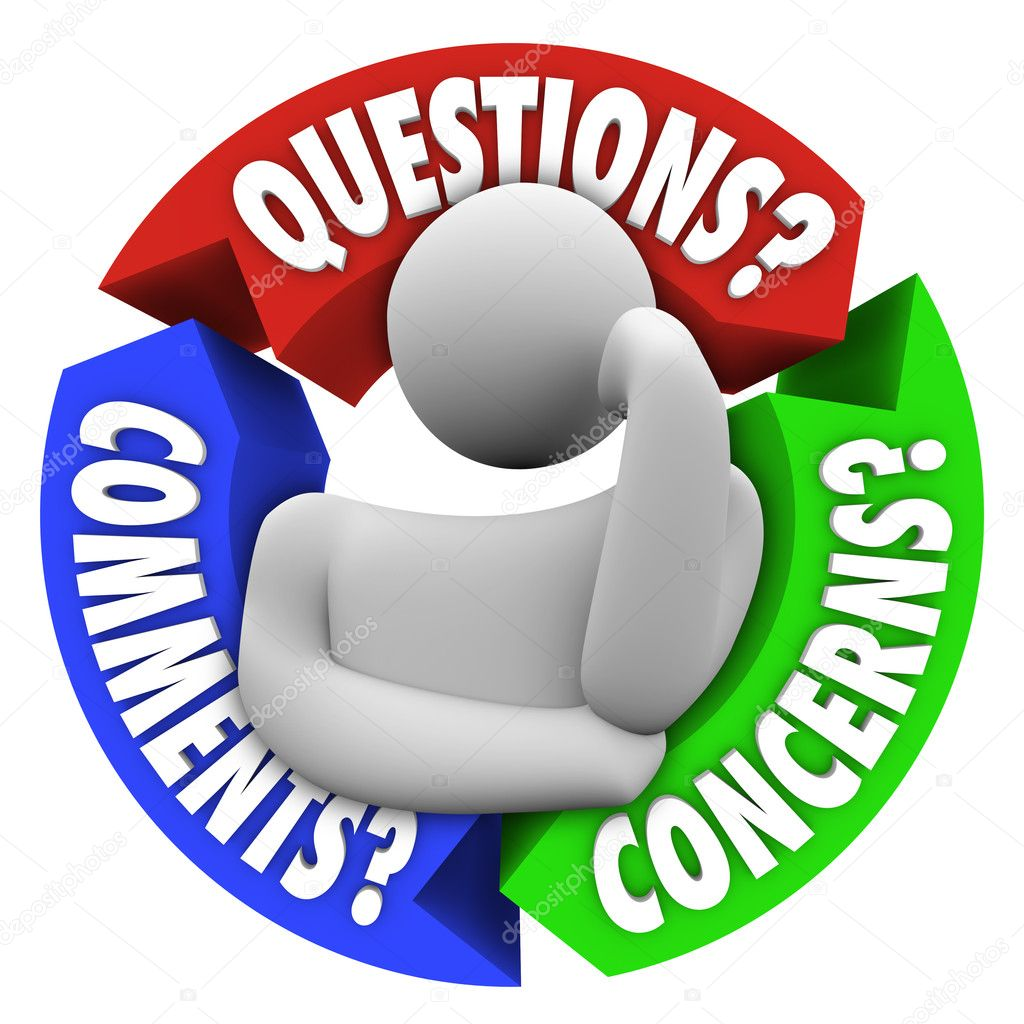 Please contact your Content Specialist in the Office of Standards and Instructional Support for additional information. Refer the Standards Implementation guide for contact information.